Comparing EV3 & HITechnic COLOR SENSORS
LESSON OBJECTIVES
Learn the differences between the HiTechnic and LEGO Color Sensors
© 2017 EV3Lessons.com, Last Edit 4/04/2017
2
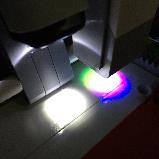 How they work
EV3 Color Sensor
HiTechnic Color V.2
A single white LED (light emitting diode) to illuminate the target and 
Color Mode with 18 colors
RGB, Passive and Raw modes
Digital sensor detects color intensity of the light that 
Color Mode – 7 colors, no color
Reflected Light Intensity and Ambient Light Intensity modes
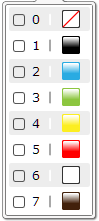 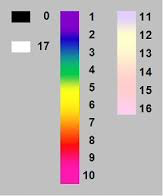 © 2017 EV3Lessons.com, Last Edit 4/04/2017
3
POSITION AND ANGLE
EV3 Color Sensor
HiTechnic Color Sensor
Sensor must be positioned at a right angle to surface it is examining
According to EV3 documentation, Color Sensors work best between 4-12mm (1/2 - 1 1/2 studs) off the surface you are detecting 
Any higher or lower and the readings are not as accurate
The Color Sensor V2 works best when it is positioned higher 
It is recommended that you install the sensor at an angle (see image)
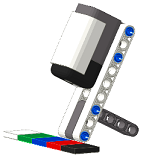 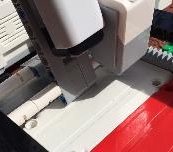 © 2017 EV3Lessons.com, Last Edit 4/04/2017
4
COMPARING STANDARD MODES
Both Sensors in Color-Measure mode return a value for the color (a color number)
The HiTechnic Sensor identifies 18 colors (values from 0-17)
The EV3 Color Sensor identifies 7 colors plus no color (0-7)
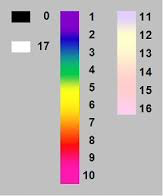 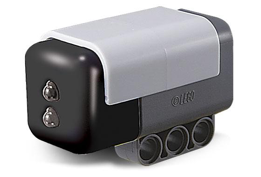 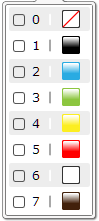 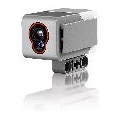 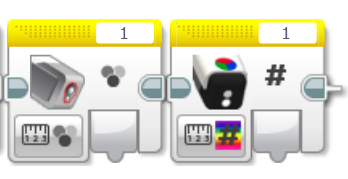 HiTechnic Color
Color Sensor
© 2017 EV3Lessons.com, Last Edit 4/04/2017
5
COMPARING RGB MODES
To compare RGB values, we downloaded the EV3 RGB Block from David Gilday
The HiTechnic Sensor identifies red, green, blue, and white values
The EV3 Color Sensor identifies red, green, and blue
The white output is similar to the reflected light intensity mode in the EV3 Color Sensor block.
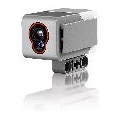 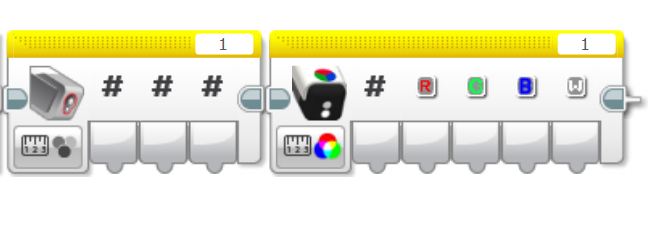 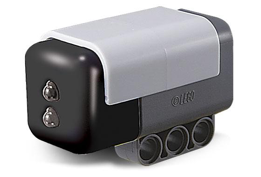 © 2017 EV3Lessons.com, Last Edit 4/04/2017
6
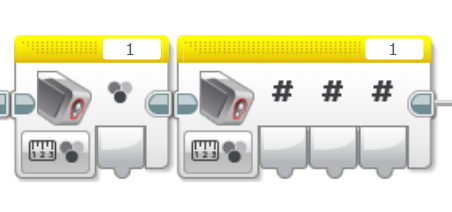 TESTS
LEGO Color Sensor RGB
VS.
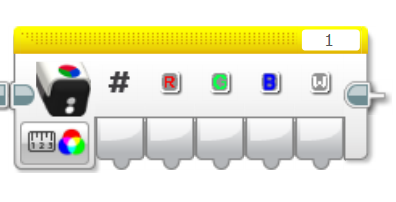 HiTechnic Color Sensor RGB mode
Over the next few slides, we will go over some tests we conducted with both the sensors
The results will help you understand which sensor to use in which condition
We do not conduct any tests for angle and position as both LEGO and HiTechnic specify these in their documentation
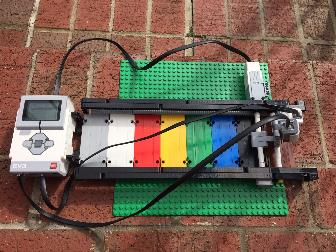 © 2017 EV3Lessons.com, Last Edit 4/04/2017
7
Lighting conditions: Indoor Lighting
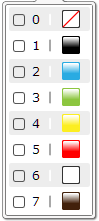 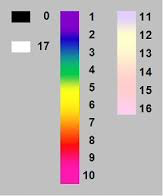 The performance of the EV3 and HiTechnic sensors are not the same
The RGB values with the EV3 are different compared to the HiTechnic Sensor.  A possible reason for this is that the color sensor was designed to work best on LEGO colors.
The HiTechnic color sensor did not accurately identify Brown LEGO
© 2017 EV3Lessons.com, Last Edit 4/04/2017
8
Lighting conditions: Outdoor Sunlight
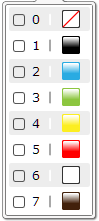 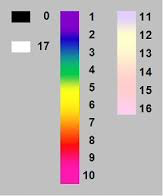 Neither sensor worked well in bright sunlight. They misidentified most colors
© 2017 EV3Lessons.com, Last Edit 4/04/2017
9
Lessons learned
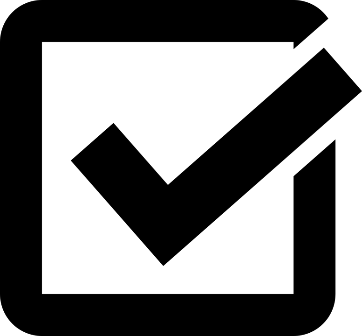 Position: The EV3 sensor works best when mounted horizontally and close to the target. If you need to sense something further away, the HiTechnic Sensor may be better.
Number of Colors Detected: In Color Mode, the HiTecnic Sensor does detect a larger number of colors
Modes: The HiTechnic Sensor offers some extra modes including an RGB and Raw Mode. To get RGB Mode for the EV3, you will have to install David Gilday’s custom block.
Lighting: Both the sensors were not great in sunlight.
LEGO Colors: Overall, we felt that the EV3 Sensor was more accurate in detecting LEGO colors
© 2017 EV3Lessons.com, Last Edit 4/04/2017
10
Credits
This tutorial was created by Sanjay Seshan and Arvind Seshan
 More lessons at www.ev3lessons.com
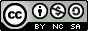 This work is licensed under a Creative Commons Attribution-NonCommercial-ShareAlike 4.0 International License.
© 2017 EV3Lessons.com, Last Edit 4/04/2017
11